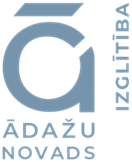 Pašvaldības līdzfinansējums privātajām vispārējās pamata un vidējās izglītības iestādēm
Dati par iepriekšējo periodu (2023. – 2024. gads)
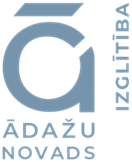 Izglītojamo skaits privātajās skolās
Pēc VIIS datiem Ādažu novadā deklarētie izglītojamie (! visiem nav deklarēti vecāki )
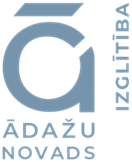 Izdevumi par līdzfinansējumu
Pēc datiem DVS Namejs un Lietvaris uz 11.12.2024.

*Prognozētā summa
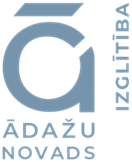 Izdevumu atšifrējums pa mēnešiem 2024. gadā